Genetics bingo
Dominique Brooks & Stephen Ramsey
Oregon State University
[Speaker Notes: Explain that some slides are included but not shown, so they are available to teachers as an additional resource for in-class use or just for additional reading.]
A trait is a measurable feature or behavior of an organism; it can have multiple phenotypes
“detached” earlobe
“attached” earlobe
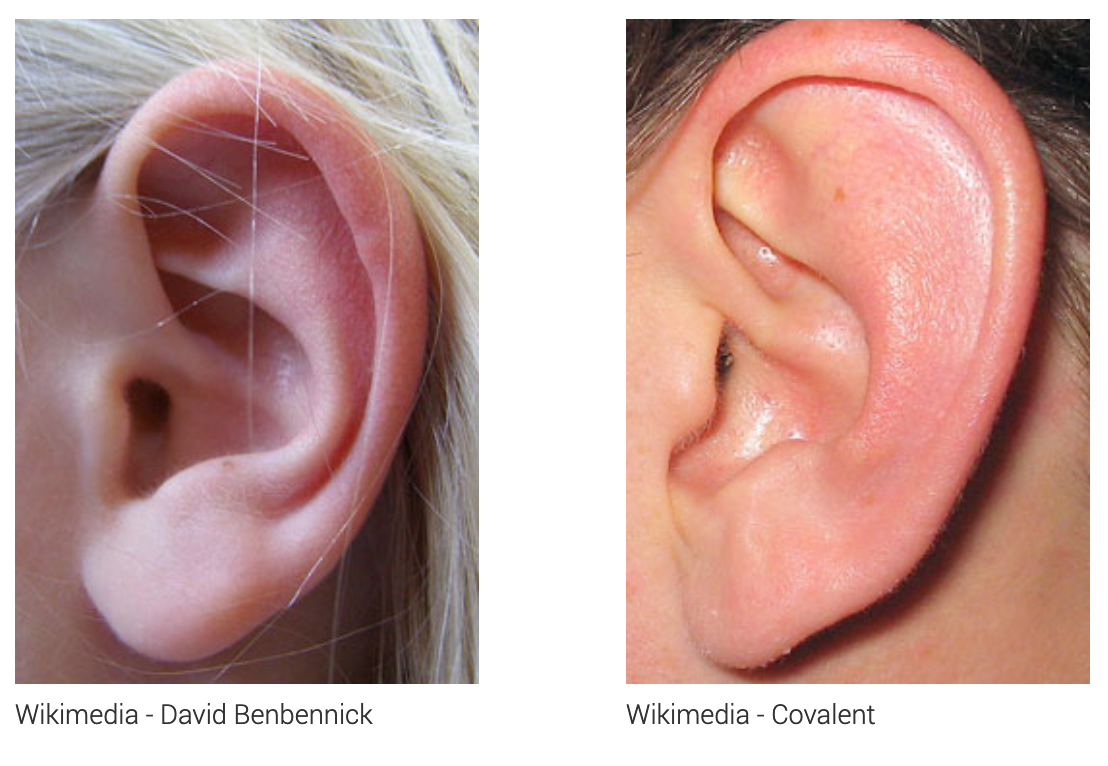 [Speaker Notes: people sometimes say the “free” earlobe is a dominant phenotype
it’s probably a little bit inherited, but the genetics are complex; definitely not mendelian]
Some traits are more discrete, others continuous
Discrete
Continuous
Some traits are heritable (amount of heritability can vary by trait).
Genetics is the study of trait heritability.
[Speaker Notes: tongue curling:  rolling was thought to be dominant]
A trait with only two phenotypes is called “binary”
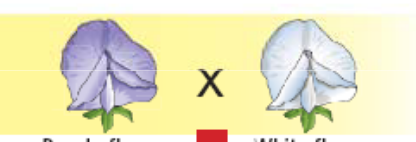 purple flower
white flower
most human traits are not binary, though
Human heredity comes via 23 pairs of chromosomes
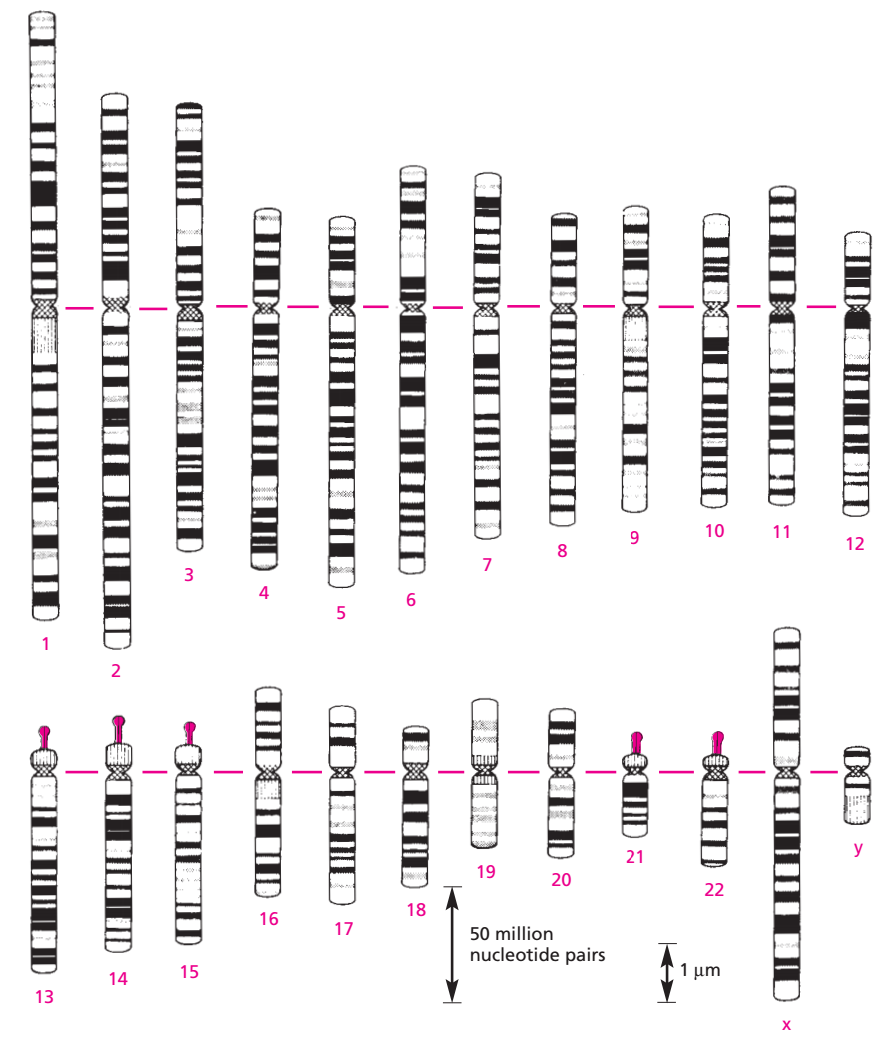 we have two copies of each 
numbered chromosome
Image credit: Molecular Biology of the Cell
Within a chromosome, a gene encodes a functional protein or RNA
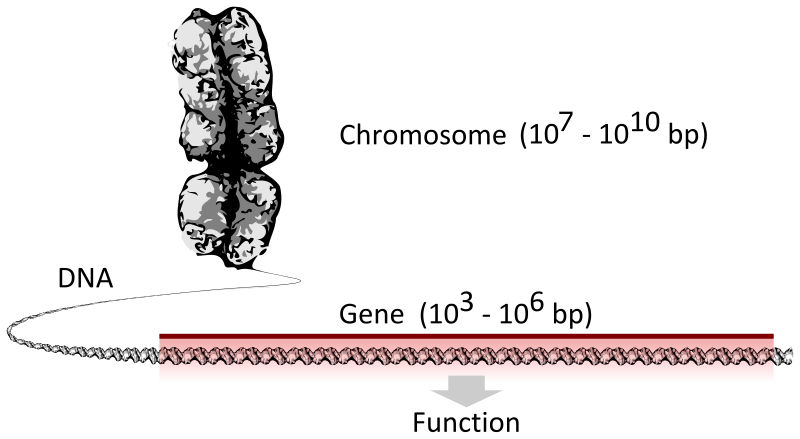 Image credit: Thomas Shafee
A particular "variant" (i.e., form) of a gene is called an allele
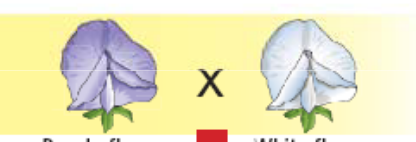 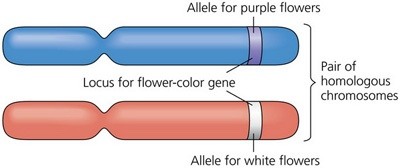 matched pair 
of chromosomes
Image credit: slideshare.net
Alleles are often abbreviated
(P)
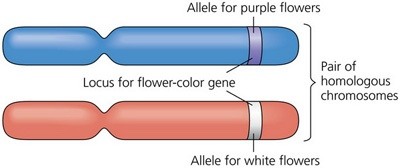 (p)
We call the combination of the two alleles, the person's genotype:  Pp
Image credit: slideshare.net
A "Mendelian" trait is a binary trait determined by the combination of two alleles of a single gene
(P)
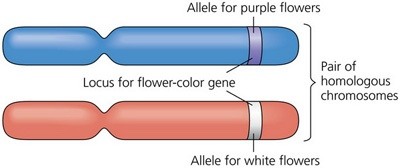 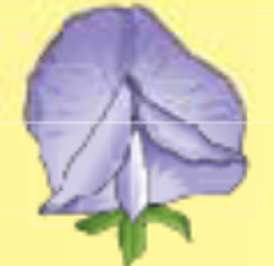 (p)
Image credit: slideshare.net
For a Mendelian trait, one allele is dominant; the other is recessive
Pea plant flower trait:
"P" (purple) allele: dominant
"p" (white) allele:  recessive
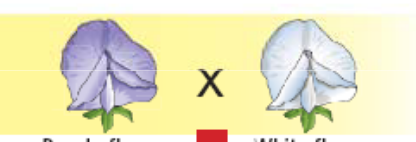 “recessive 
phenotype”
“dominant 
phenotype”
[Speaker Notes: note that ”genotype” as a concept is covered in one of the hidden slides

in this situation we would say that the dominant allele is the "purple" allele]
Are these traits Mendelian (simple genetic inheritance)?
[Speaker Notes: tongue rolling:  family studies indicate it is only partially inherited
PTC: family and twin studies show it is only partially inherited (tasting is the dominant allele)
cleft chin: people used to think the cleft chin is dominant; strong genetic influence but definitely not mendelian
handedness: 24% heritable]
Discussing common human traits in a genetics curriculum
Avoid presenting traits with non-simple inheritance (e.g., cleft chin, earlobe attachment, tongue rolling, cheek dimples, etc.) as examples of “simple (classical Mendelian)” inheritance. 
Consider: A student who has the dominant phenotype and both of whose parents have the recessive phenotype may jump to conclusions that are not warranted, and be confused or feel that something is wrong with them
Self-study of accurate genetic markers (such as blood type) as a classroom activity can also lead to discoveries by students that—while scientifically valid—are really not the kind of thing to be revealed in the classroom.
An alternative to using human traits to discuss classical Mendelian inheritance is to discuss the genetics of cat fur coloration, density, etc.
See the U. Delaware site:  http://udel.edu/~mcdonald/mythintro.html